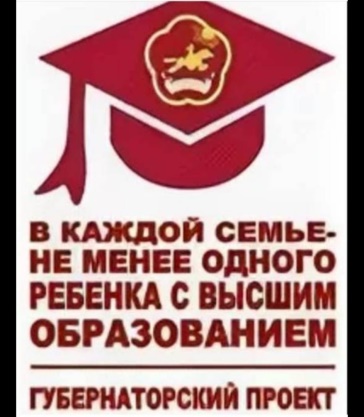 Анализ поступления участников губернаторского проекта  «В каждой семье не менее одного ребенка с высшим образованием» за 2021 год
Данные о поступлении в ВУЗы  участников ОРВО за 8 лет
Количество участников ОРВО образовательных организаций Улуг-Хемского кожууна в 2020-2021 учебном году
Выпускники 9 класса
Выпускники 11 класса
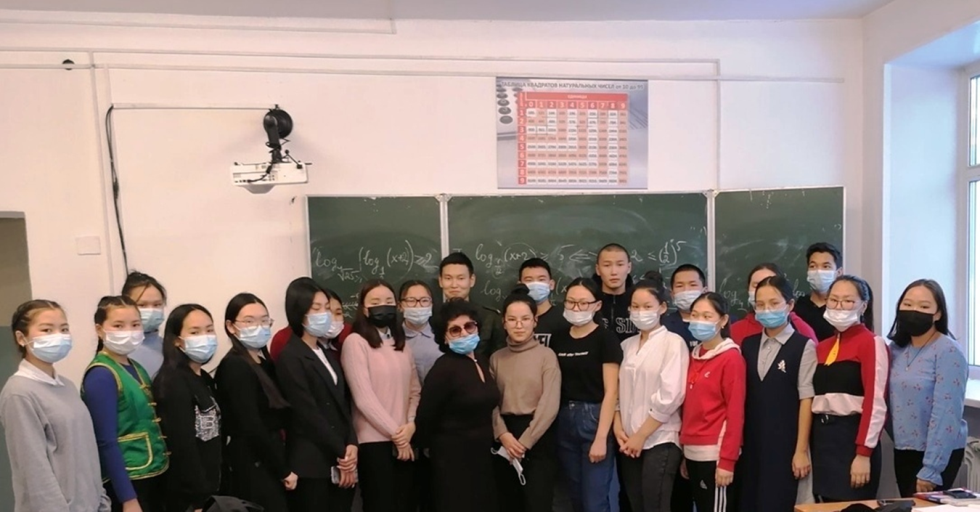 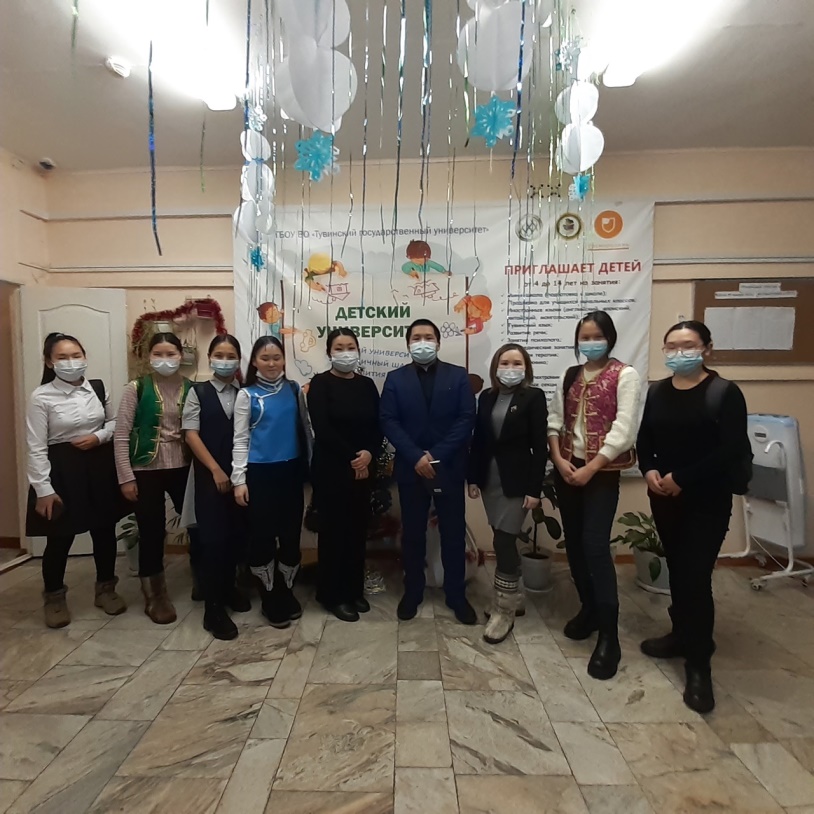 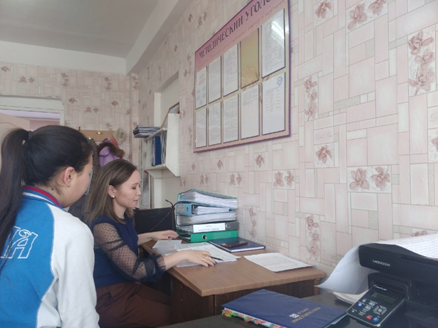 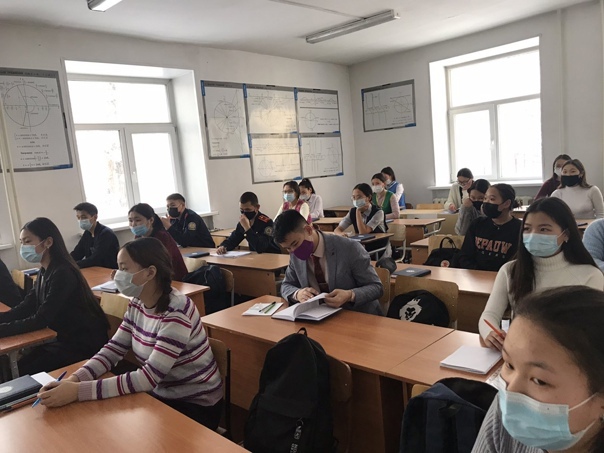 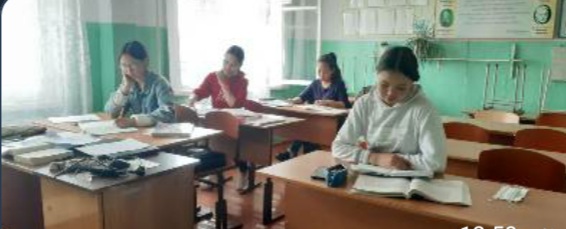 школа №2 г.Шагонар
Гимназия г.Шагонар
школа с.Арыг-Бажы
Рейтинг школ по поступлению выпускников-участников ОРВО в ВУЗы по результатам 2020-2021 учебного года
Выполнение показателей проекта
Дальнейшие задачи по реализации проекта:
продолжить работу по формированию  и анализу базы данных участников губернаторского проекта «ОРВО»; 
закрепление наставников по практическому сопровождению выпускников-участников проекта;
усиление работы наставников участников проекта; 
продолжить оказание помощи в поступлении в ВУЗы и сопровождение до окончания ВУЗа; 
информационное сопровождение проекта.